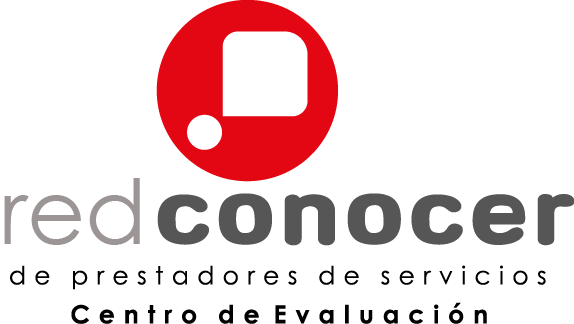 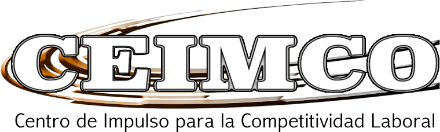 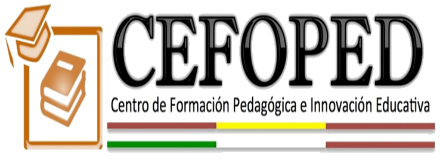 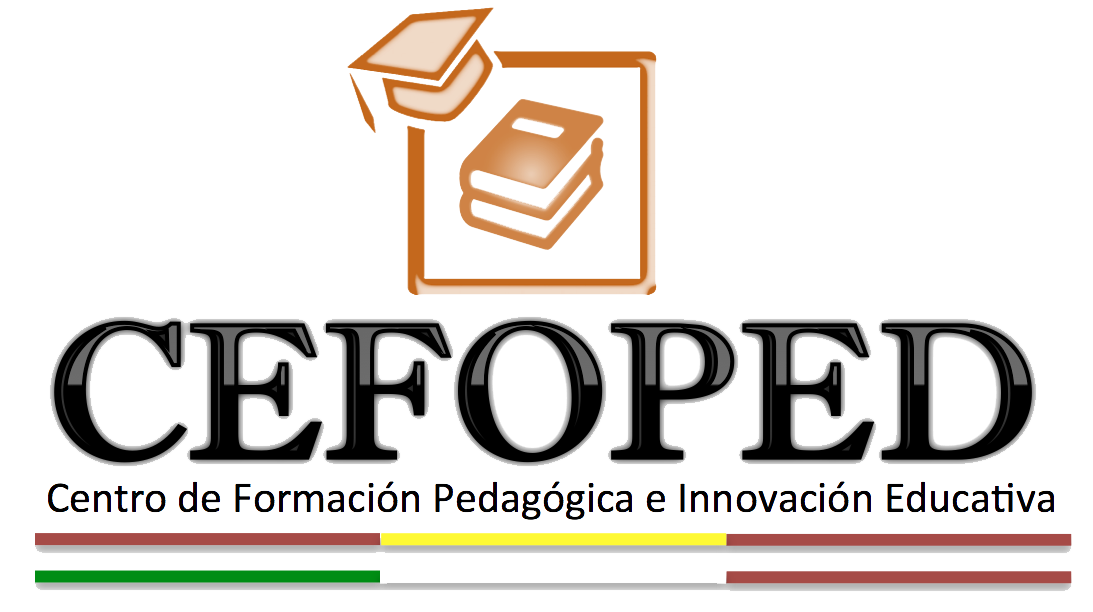 Certificación en:
EC0507 “Liderazgo para la autonomía de gestión en centros de trabajo educativos.”
www.cefoped.com
www.ceimco.com
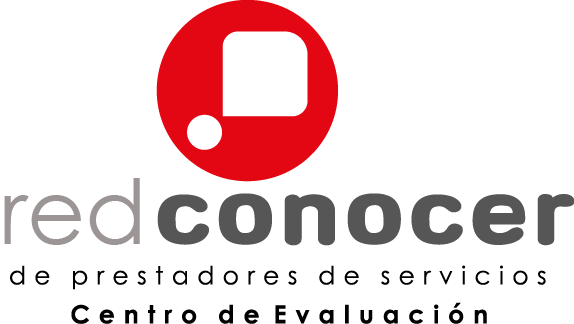 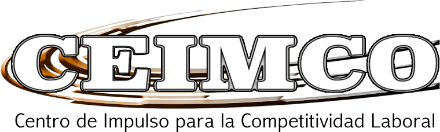 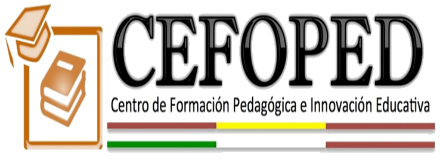 Estrategia
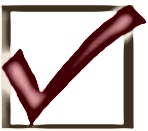 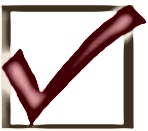 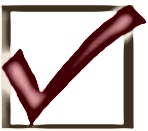 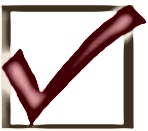 EC0507: Liderazgo para la autonomía de gestión en centros de trabajo educativos.
www.cefoped.com
www.ceimco.com
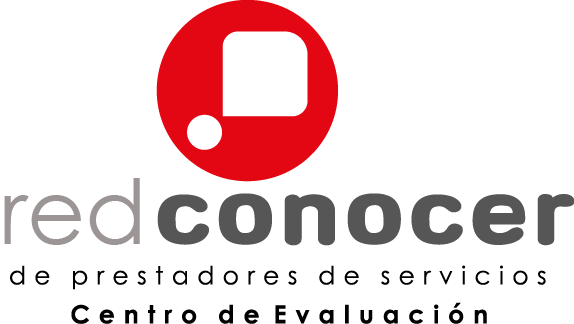 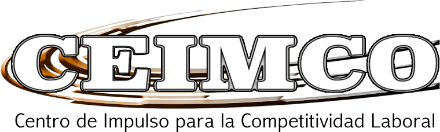 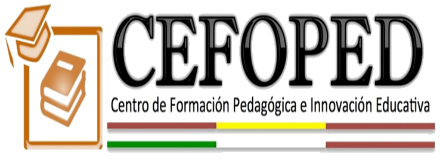 Capacitación
www.cefoped.com
www.ceimco.com
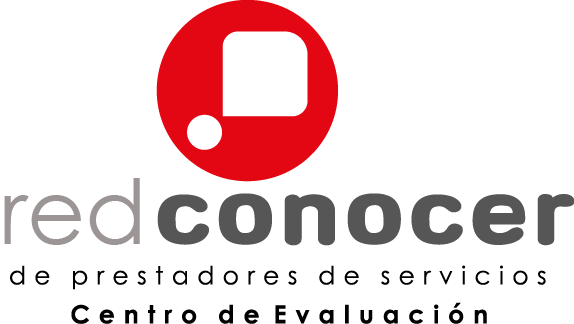 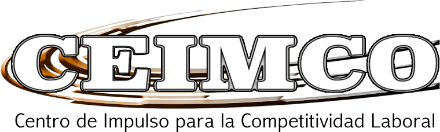 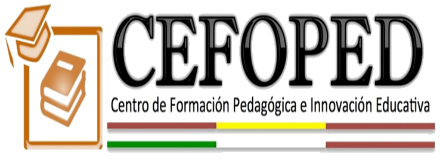 Proceso de Evaluación 
de Competencias
www.cefoped.com
www.ceimco.com
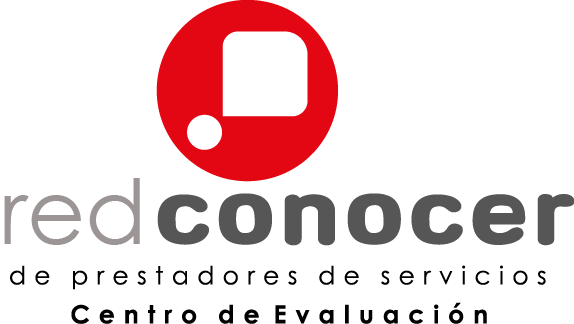 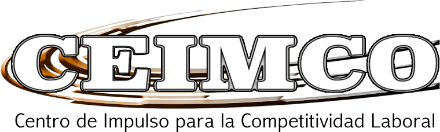 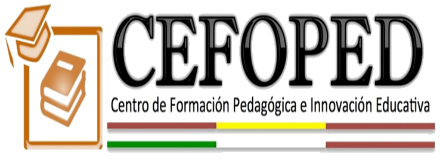 Certificación de Competencias(CONOCER)
Estándar de Competencia
www.cefoped.com
www.ceimco.com
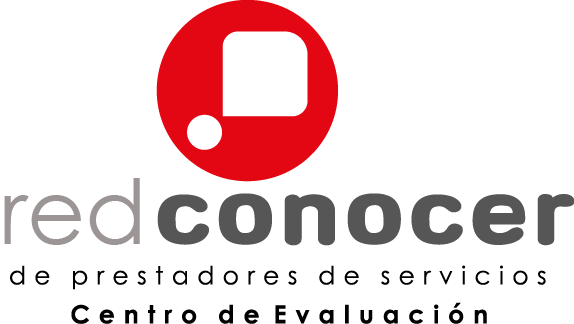 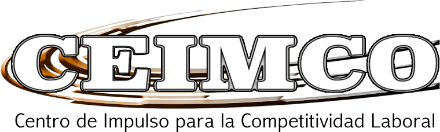 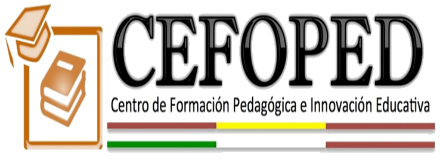 EC0507 “Liderazgo para la autonomía de gestión en centros de trabajo educativos.”
Propósito del Estándar:

Servir como referente para la evaluación y certificación de las personas que coordinan procesos para el liderazgo para la autonomía de gestión en centros de trabajo. Asimismo, puede ser referente para el desarrollo de programas de capacitación y de formación basados en el Estándar de Competencia (EC).
www.cefoped.com
www.ceimco.com
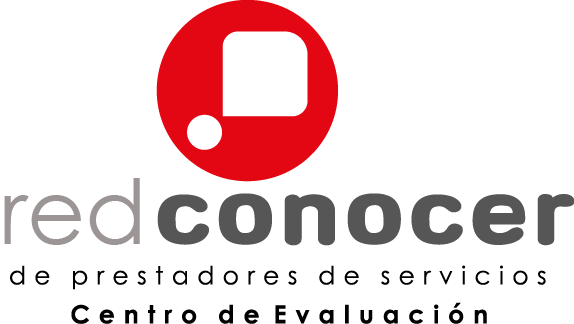 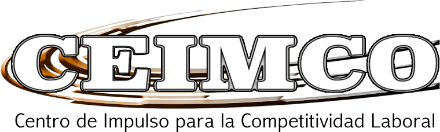 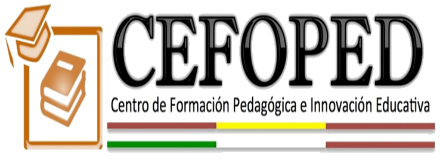 EC0507 “Liderazgo para la autonomía de gestión en centros de trabajo educativos.”
* Se anexa Estándar de Competencia completo.
www.cefoped.com
www.ceimco.com
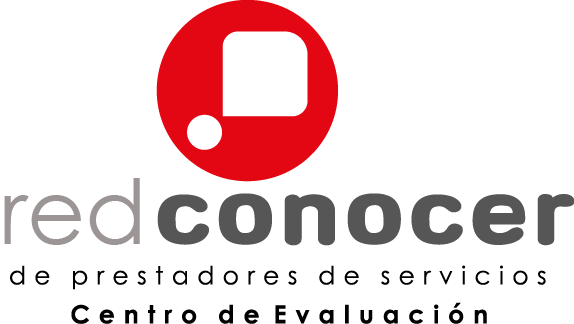 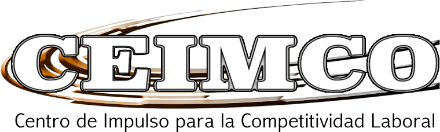 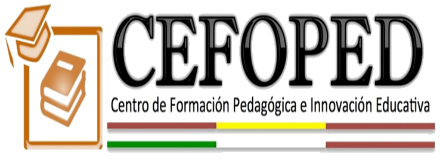 Inversión
Si requieres factura es + iva
Total por participante: $3,970
www.cefoped.com
www.ceimco.com